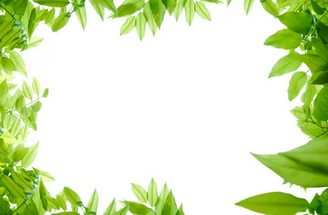 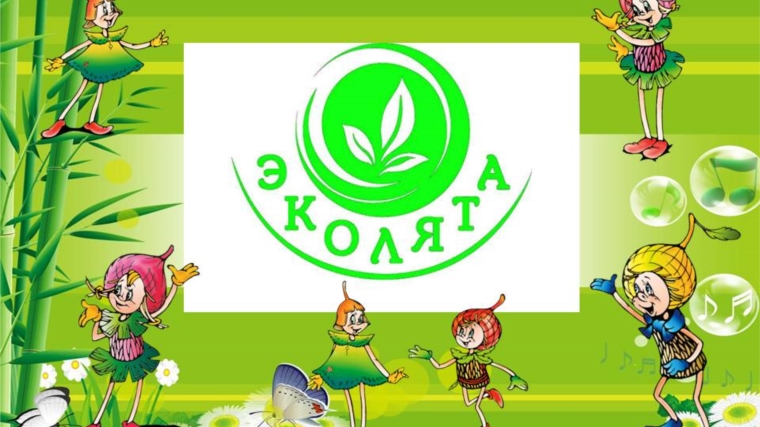 Презентация 
Для детей «Эколята» друзья и защитники природы!
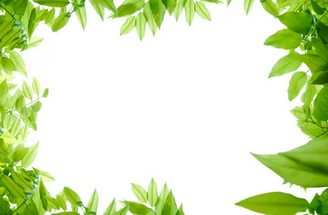 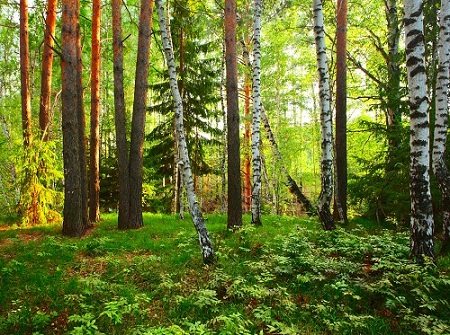 Наступило лето. Природа ожила, за пели птички, солнышко стало пригревать.Все жители леса радовались лету теплым солнечным денькам. А кто живет в лесу?
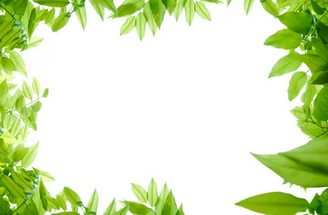 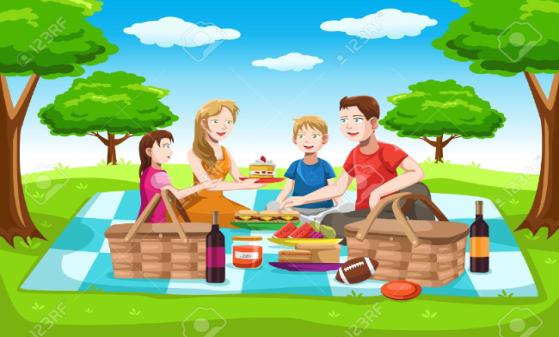 Всё чаще и чаще люди приходили в лес и устраивали пикники, веселились, шумели, пели песни. Они ушли и не убрали за собой мусор и не потушили костёр и чуть не случился пожар!
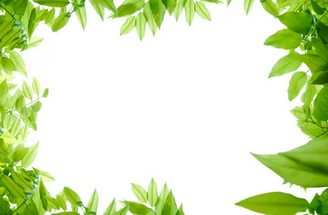 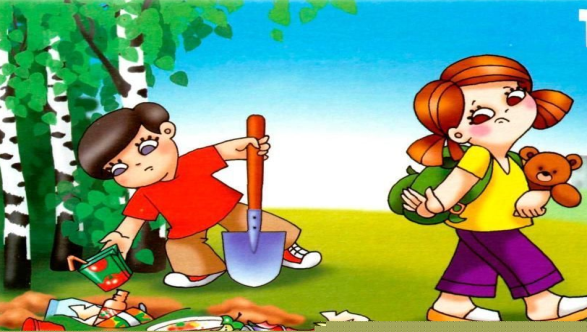 Деревьям и лесным жителем это очень не нравилось!
Что случится, если оставлять мусор в лесу?
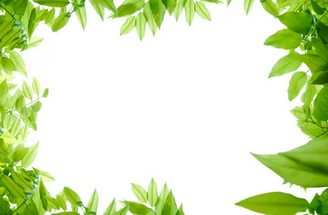 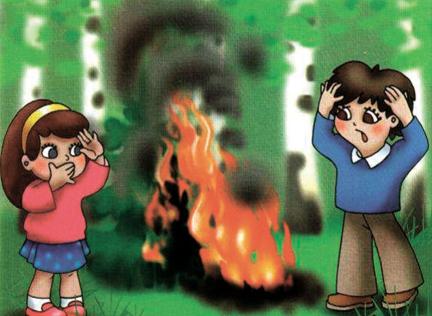 Что случится, если оставлять огонь в лесу?
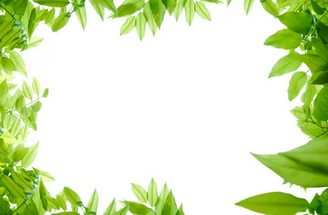 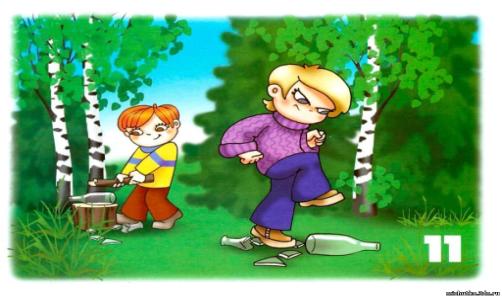 Что случится, если бить стекло в лесу?
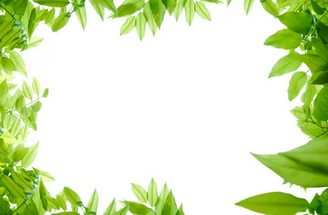 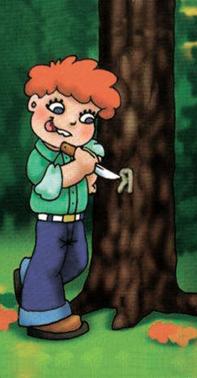 Что случится, если ломать ветки в лесу?
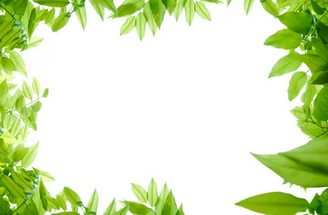 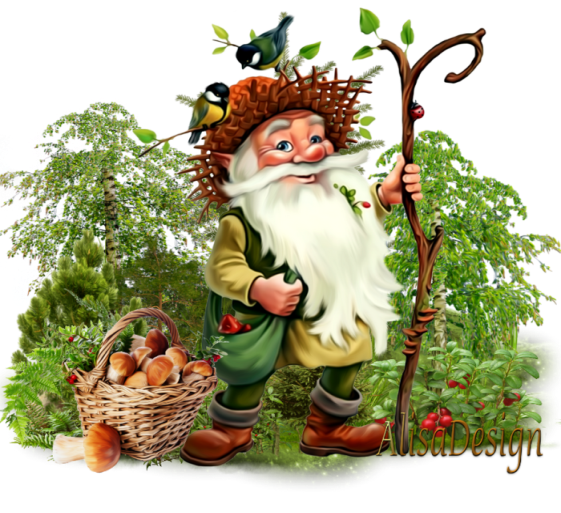 И лесной волшебник — Лесовичок превратил желудей и ёлочку в эколят — защитников природы.
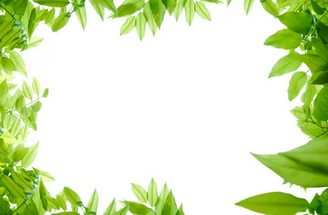 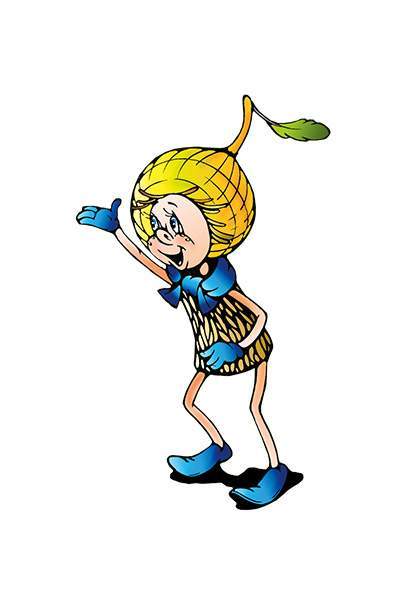 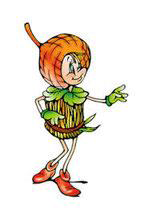 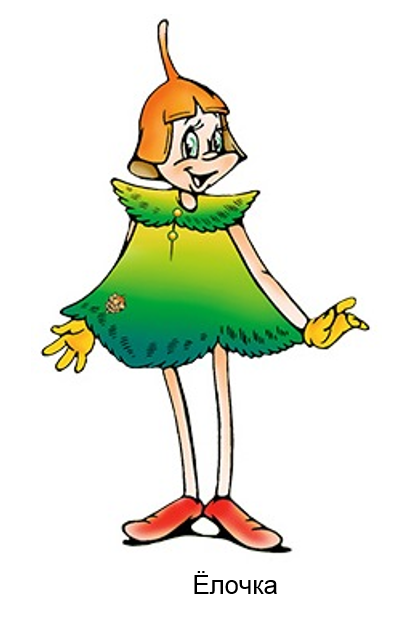 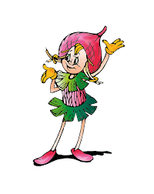 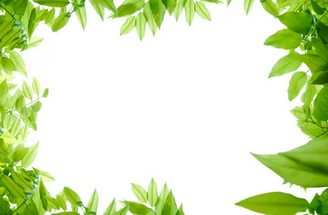 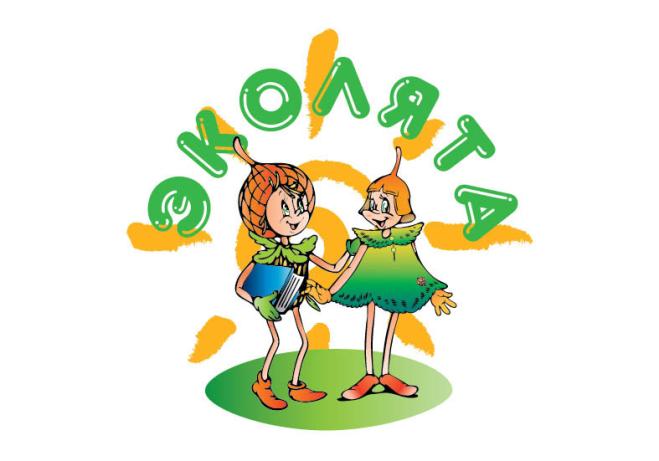 Лесовичок отправил их к людям, чтобы Эколята рассказали, как нужно подружиться с природой, понять и полюбить её, как беречь и охранять лес и заботиться о его жителях.    Эколята хорошо справляются со своей задачей и каждый день делают добрые дела!
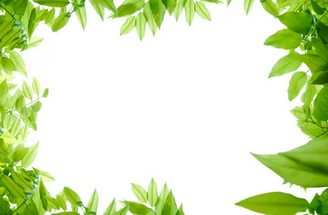 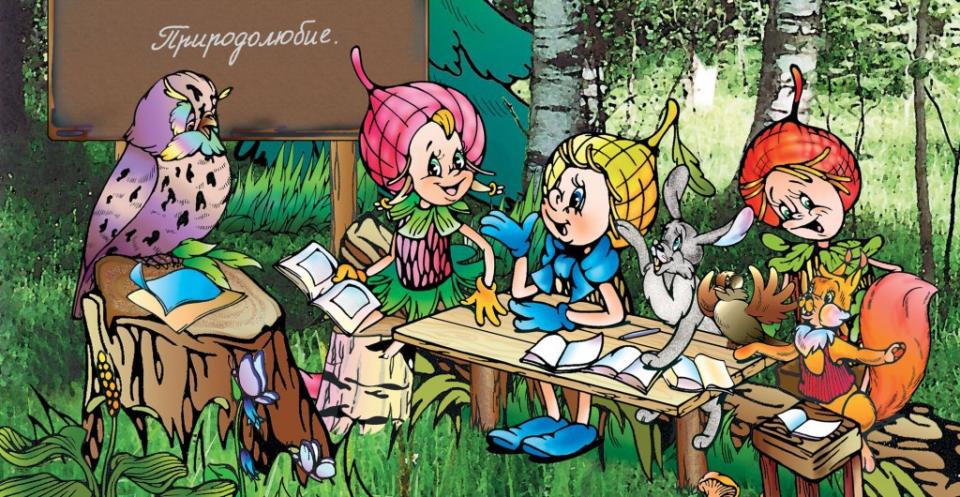 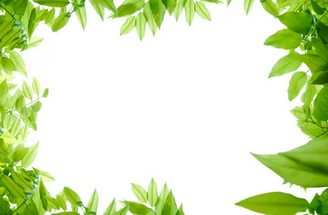 Дети, давайте любить и охранять природу!!!
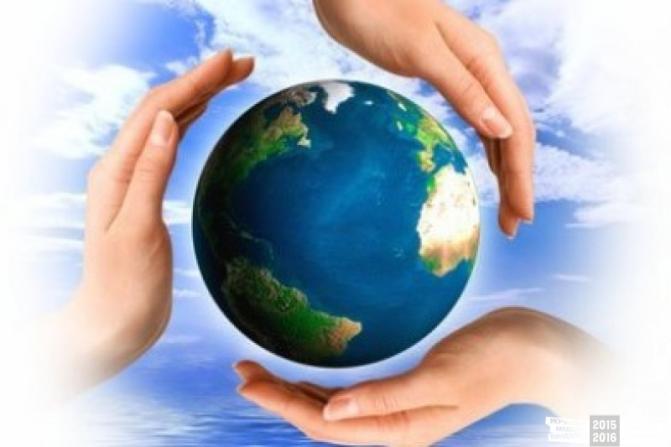